Homecare & Hospice Nurse
JOB FAIR
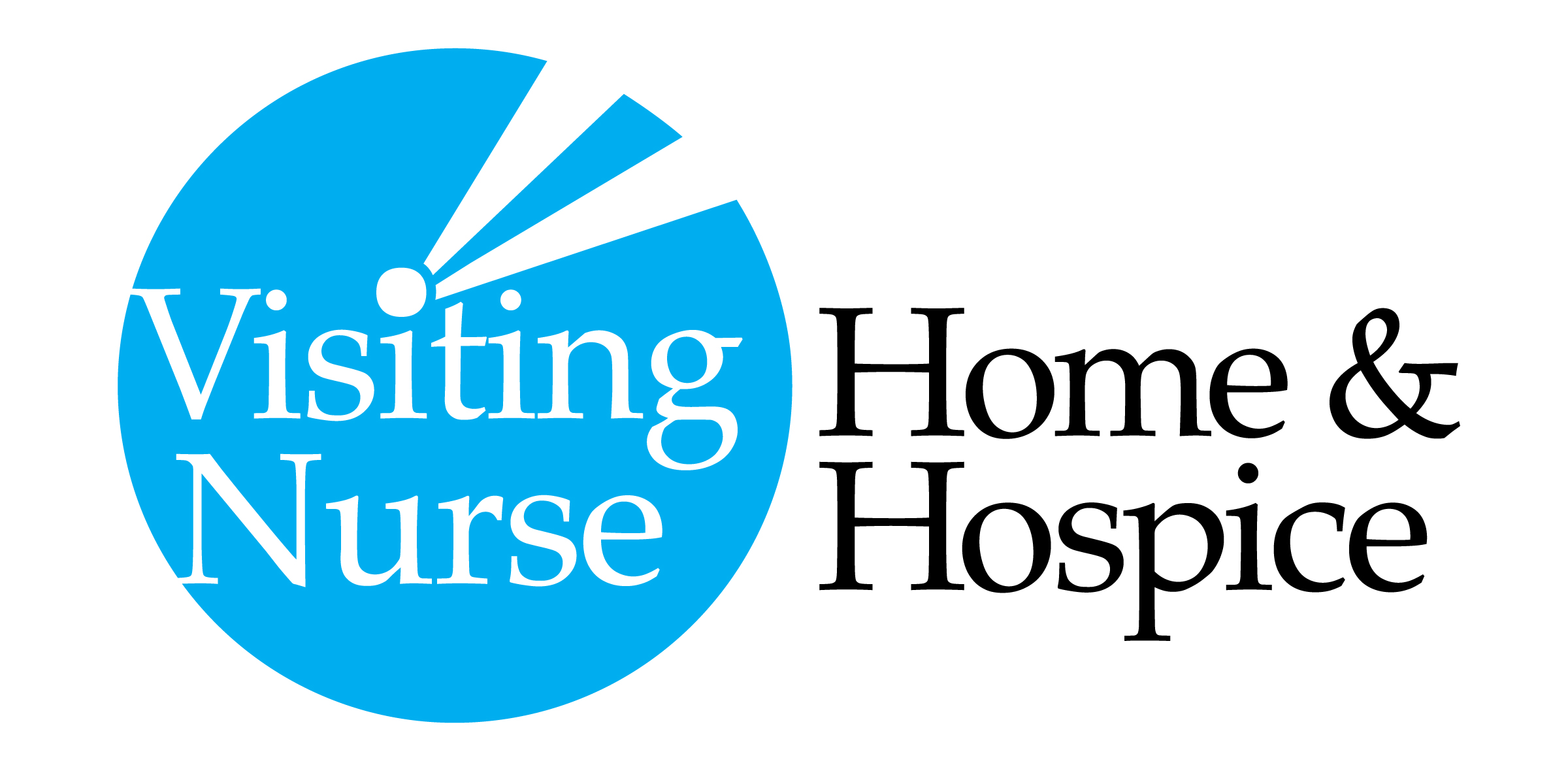 On The Spot Interviews!
Join Our Team!
Hospice Nurse Supervisor
Nurse Case Managers
Home Care & Hospice
        (Full & Part-Time)
Per Diem RNs & LPNs
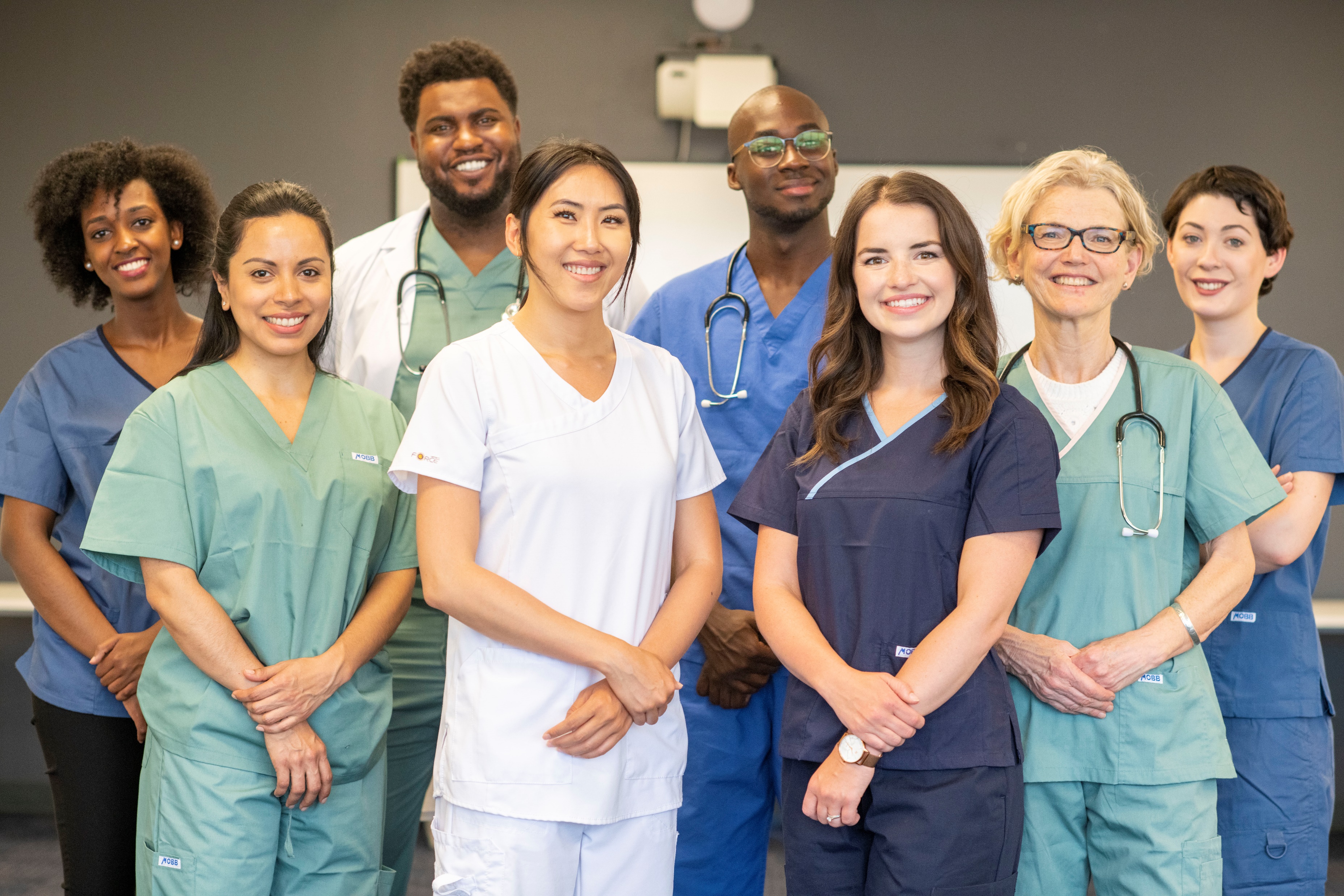  Gift bags with giveaways!
        Enter to win a Raffle Basket!